“GUÍA DE AUDITORÍA PARA LA EVALUACIÓN DEL CONTROL INTERNO EN EL ÁREA DE TI EN LAS ENTIDADES PÚBLICAS DEL ECUADOR”
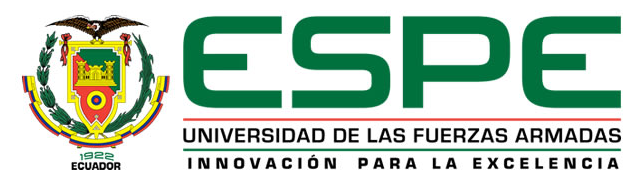 AUTORA
Ing. Diana Elizabeth Tinoco Tinoco
DIRECTOR
Ing. Francisco Aguirre
Problemática
De la revisión a los informes aprobados en el año 2012 por la Contraloría General del Estado, se observa que existen entidades públicas que no han implementado controles en los procesos y servicios de Tecnologías de Información como:
Seguridades de tecnologías de información
Controles de aplicación
Políticas, procedimientos, estándares y procesos.
Asignación del tiempo y recursos suficientes.
Problemática
El uso ineficiente e inadecuado de los recursos y procesos informáticos de las entidades públicas ocasiona que:
 No se pueda brindar una seguridad razonable del logro de la misión de la institución y de los objetivos generales.
 identificar y dar respuesta a los riesgos, ejecutar las operaciones de manera ordenada, ética, económica, eficiente y efectiva, satisfacer las obligaciones de responsabilidad.
Cumplir con las leyes y regulaciones y salvaguardar los recursos contra pérdida por desperdicio, abuso, mala administración, errores, fraude e irregularidades.
Justificación
La Contraloría General del Estado  dirige el sistema de control administrativo que se compone de auditoría interna, auditoría externa y del control interno de las entidades del sector público y de las entidades privadas que dispongan de recursos públicos.

Las normas de control interno vigentes, emitidas mediante Acuerdo N° 039-CG, promulgadas en el Registro Oficial N°78 de 1 de diciembre de 2009 son de cumplimiento obligatorio para las entidades del sector público.
Justificación
Este proyecto esta enfocado en el desarrollo de una guía de auditoría para la evaluación del control interno del área de TI en las entidades públicas del Ecuador la misma que permitirá.
	Conocer el marco regulatorio del control interno y que todos los miembros de la institución que operan con los sistemas informáticos sean partícipes de sus deberes y responsabilidades, de manera que su accionar sea el más adecuado para el cumplimiento de los objetivos organizacionales.
Objetivos
Objetivo General

Desarrollar una guía de auditoría para la evaluación del control interno en el área de TI en las entidades públicas del Ecuador.
Objetivos
Objetivo Específicos
Analizar la normativa vigente para realizar el control interno del área informática en las entidades públicas.
Proponer una metodología de análisis de riesgo con la finalidad de conocer las áreas críticas de las entidades.
 Identificar los procesos de las áreas de TI y los controles que se van a analizar dentro de la organización.
Diseño de cuestionarios de control interno de TI
Base Legal - Leyes
Base Legal - Reglamentos
Base Legal- Normas de Control Interno
410-01 Organización Informática
410-02 Segregación de Funciones
410-03 Plan Informático Estratégico de Tecnología
410-04 Políticas y Procedimientos
410-05 Modelo de Información Organizacional
410-06 Administración de Proyectos Tecnológicos.
410-07 Desarrollo y Adquisición de Software Aplicativo.
410-08. Adquisición de Infraestructura Tecnológica
410-09 Mantenimiento y Control de Infraestructura Tecnológica
Base Legal- Normas de Control Interno
410-10 Seguridad de Tecnología de Información
410-11 Plan de Contingencias
410-12 Administración de Soporte de Tecnología de Información.
410-13 Monitoreo y Evaluación de los Procesos y Servicios.
410-14 Sitio Web, Servicios de Internet e Intranet.
410-15 Capacitación Informática
410-16 Comité Informático.
410-17 Firmas Electrónicas.
Mejores Prácticas
Las mejores prácticas (Merida Muñoz, 2012) corresponden a un conjunto coherente de acciones que han demostrado que son factibles de imitar entregando similares resultados.
COBIT: Es una herramienta de gobierno de TI, que vincula las tecnologías informáticas y prácticas de control agrupadas en Dominios. 
ITIL:. Es un conjunto de libros en los cuales se encuentran documentados todos los procesos referentes a la provisión de servicios de tecnología de información hacia las organizaciones.
Norma ISO 27000 Es una norma internacional que ofrece recomendaciones para realizar la gestión de la seguridad de la información.
Base Legal – Análisis Comparativo
Normas de Control Interno vs Mejores Prácticas de TI
Normas de Control Interno vs Leyes y Reglamentos
Control Interno en las Entidades Públicas
Cuál de las siguientes áreas de TI, son parte de la estructura organizacional implementada en su Institución?
Control Interno en las Entidades Públicas
¿Cuenta con un manual de procesos para el área de TI?
Control Interno en las Entidades Públicas
¿Se le han asignado funciones y responsabilidades al personal de tecnología?
Control Interno en las Entidades Públicas
Tiene conocimiento sobre las normas de control interno emitidas por la Contraloría General del Estado?
Control Interno en las Entidades Públicas
¿Con qué frecuencia realizan evaluaciones de control interno?
Guía – Áreas a Evaluar
Guía – Medios de Verificación
Evaluación de Riesgos
La evaluación de riesgos comprende su identificación, análisis, mapeo, priorización y tratamiento. (Aguirre, 2013)

Identificación del Riesgo.- Se realizó la identificación de riesgos de acuerdo a las áreas, se identificó el objetivo, las fuentes de riesgo, las causas y las consecuencias potenciales.
Análisis del Riesgo.-  Con los riesgos identificados se identificó los controles existentes, se definió la efectividad de los controles, para luego definir la probabilidad de ocurrencia y el impacto de los riesgos.
Mapeo de Riesgos.- una vez definido la probabilidad y el impacto se procede a ubicarlos en el mapa de riesgos.
Priorización de los Riesgos.- Que ayudan a identificar la prioridad para su tratamiento
Tratamiento de los Riesgos.- El tratamiento de los riesgos involucra seleccionar una o más acciones para implementarlas y mitigar los riesgos identificados, estas pueden ser: evitar, reducir, compartir y aceptar el riesgo. Se definió un indicador de desempeño para la administración de riesgos, por cada acción propuesta.
Identificación del Riesgo
Soporte a Usuarios y Mantenimiento a Equipos
Análisis de Riesgos
Mapeo de Riesgos
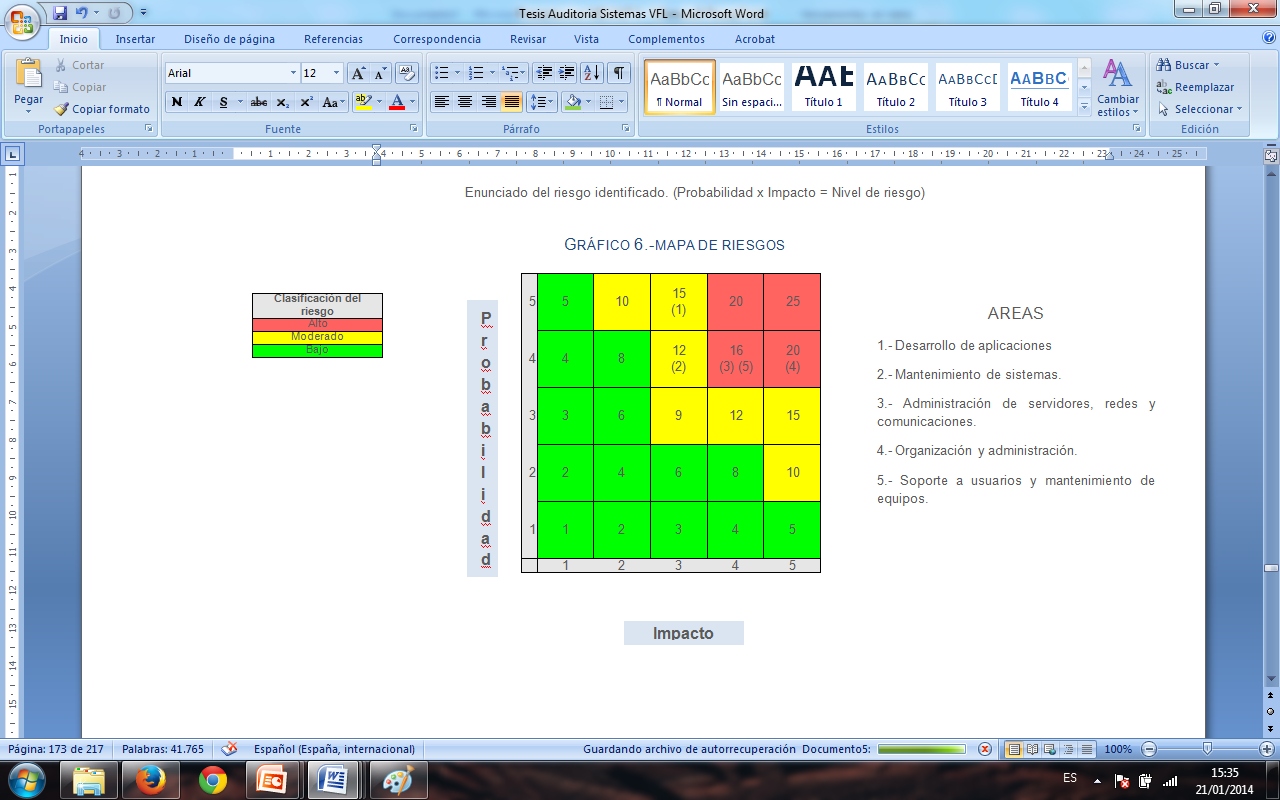 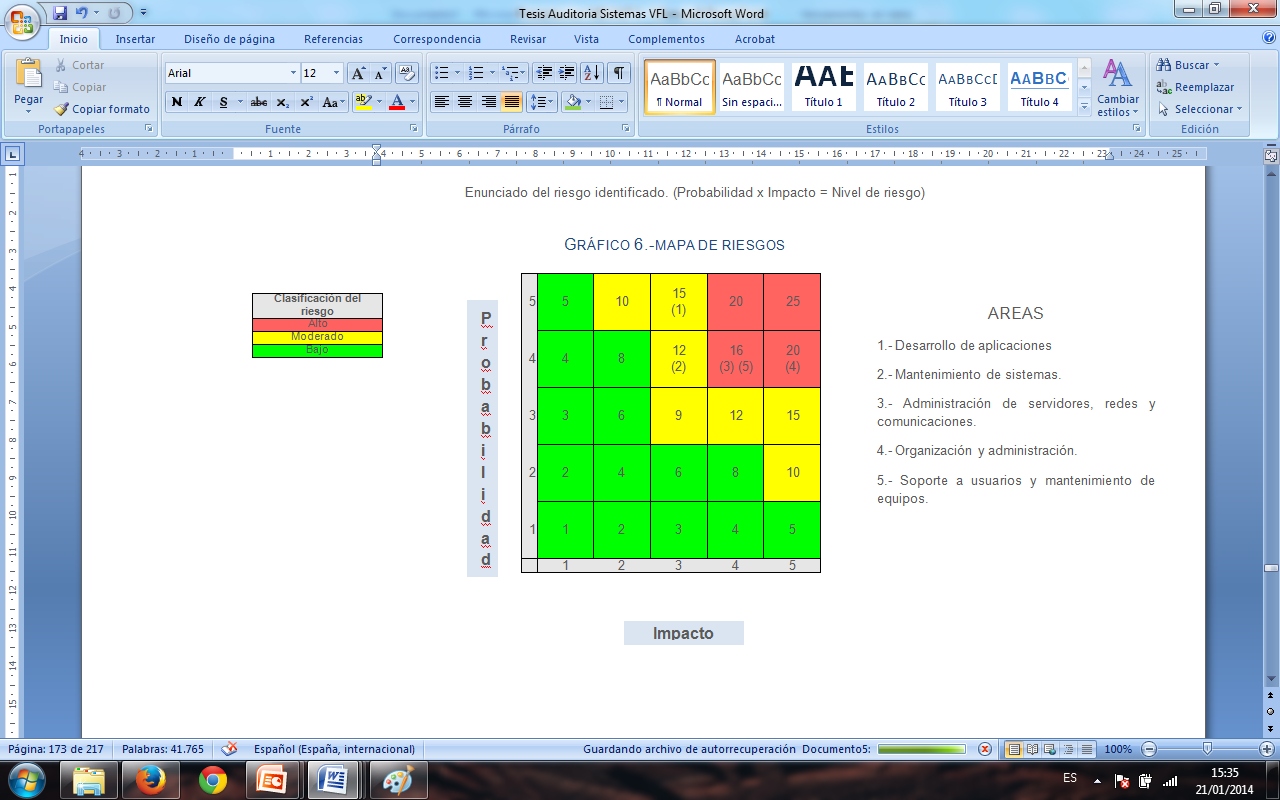 AREAS
1.- Desarrollo de aplicaciones
2.- Mantenimiento de sistemas.
3.- Administración de servidores, redes y comunicaciones.
4.- Organización y administración.
5.- Soporte a usuarios y mantenimiento de equipos.
P
r
o
b
a
b
i
l
i
d
a
d
Impacto
Cuestionarios de Evaluación de Control Interno
Monitoreo y Evaluación
Proceso de la Auditoria
Orden de trabajo.
Notificación de Inicio
Solicitud Inicial de Información
Diagnóstico general y planificación
Desarrollo y recopilación de la información
Comentarios conclusiones y recomendaciones.
Comunicación de resultados e informe final
Conclusiones
Se ha elaborado una guía de auditoría para la evaluación del control interno del área de TI en las entidades públicas del Ecuador cuyo resultado ha servido para determinar: la normativa vigente, los controles y medios de verificación, metodología de riesgos y cuestionarios de control interno que hay que considerar en la evaluación del control interno y la  identificación de las áreas críticas.
Conclusiones
De acuerdo a las encuestas realizadas se concluye que existe un gran desconocimiento de las normas de control interno por parte de los servidores públicos, que hace que no estén familiarizados con los controles que deben implementar, sin embargo está vigente el principio jurídico que dice el desconocimiento de la ley no justifica la culpa.
El 87% de las instituciones públicas encuestadas indicaron que no tienen definidos los procesos del TI, es por ello que para el diseño de la presente guía de auditoría se efectuó por áreas.
Conclusiones
No existen controles permanentes, ya que de acuerdo a la encuesta realizada el 86% de las instituciones públicas indicaron que no se realizan evaluaciones de control interno en el área de TI.
De la aplicación de la metodología de riesgos se obtuvo que las áreas con mayor nivel de riesgos son: la de organización y administración, seguida por la administración de servidores, redes y comunicaciones y  la de soporte a usuarios y mantenimiento a equipos.
Conclusiones
Se desarrolló e implementó cuestionarios de control interno para cada área de TI, incluyendo  preguntas de acuerdo a las Normas de Control Interno para las entidades públicas
Los medios de verificación o controles identificados en las diferentes áreas, ayudan en el proceso de solicitud de información, que de no ser presentados,  sirven de evidencia por incumplimiento de los mismos.
Recomendaciones
Socializar los contenidos de las legislaciones pertinentes con la finalidad que se den cumplimiento.
Aplicar los cuestionarios de control interno de acuerdo a la estructura organizacional de la institución.
Se recomienda que en las instituciones públicas se haga el levantamiento de procesos del área de TI.
Recomendaciones
Realizar evaluaciones periódicas de control interno con la finalidad de evitar riesgos y tener una mejora continua en los procesos.
En la fase de evaluación de riesgos, se recomiendan realizar reuniones de trabajo con las diferentes áreas con la finalidad de conocer las deficiencias que presenta cada una de ellas.
Al realizar el pedido de información es importante tomar en cuenta los medios de verificación de la presente guía.
Recomendaciones
Realizar el tratamiento de los riesgos con la finalidad de minimizar la probabilidad de ocurrencia y el impacto que estos generan.